Softskillkurs Gender Studies
Dr. Barbara Rothmüller




Wintersemester 2022/23
Gender: vom Alltagsverstand zur Wissenschaftlichkeit
Annahmen des Alltagsverstandes:

„Es gibt zwei – und nur zwei – Geschlechter.“
„Die Geschlechter unterscheiden sich in wesentlichen Merkmalen.“
„Die Geschlechterdifferenz ist natürlich gegeben.“
„Die Geschlechterdifferenz ist stabil.“
Gender: vom Alltagsverstand zur Wissenschaftlichkeit
„Es gibt zwei – und nur zwei – Geschlechter.“ 
 behauptet Binarität

„Die Geschlechter unterscheiden sich in wesentlichen Merkmalen.“
„Die Geschlechterdifferenz ist natürlich gegeben.“
„Die Geschlechterdifferenz ist stabil.“
Gender: vom Alltagsverstand zur Wissenschaftlichkeit
„Es gibt zwei – und nur zwei – Geschlechter.“ 
„Die Geschlechter unterscheiden sich in wesentlichen Merkmalen.“
 behauptet Differenz

„Die Geschlechterdifferenz ist natürlich gegeben.“
„Die Geschlechterdifferenz ist stabil.“
Gender: vom Alltagsverstand zur Wissenschaftlichkeit
„Es gibt zwei – und nur zwei – Geschlechter.“ 
„Die Geschlechter unterscheiden sich in wesentlichen Merkmalen.“
„Die Geschlechterdifferenz ist natürlich gegeben.“
 behauptet Naturalisierung

„Die Geschlechterdifferenz ist stabil.“
Gender: vom Alltagsverstand zur Wissenschaftlichkeit
„Es gibt zwei – und nur zwei – Geschlechter.“ 
„Die Geschlechter unterscheiden sich in wesentlichen Merkmalen.“
„Die Geschlechterdifferenz ist natürlich gegeben.“
„Die Geschlechterdifferenz ist stabil.“
 behauptet Ahistorizität
Binarität: zwei einander ausschließende Positionen, die hierarchisch geordnet sind = dichotom

strenges entweder / oder als Denkschema:
 Mann / Frau 
 homo / hetero
 Wir / die Anderen

Position konstituiert sich über Negation

  Grundlage für sexistisches, homophobes und rassistisches Denken!
Binaritäten werden verbunden:
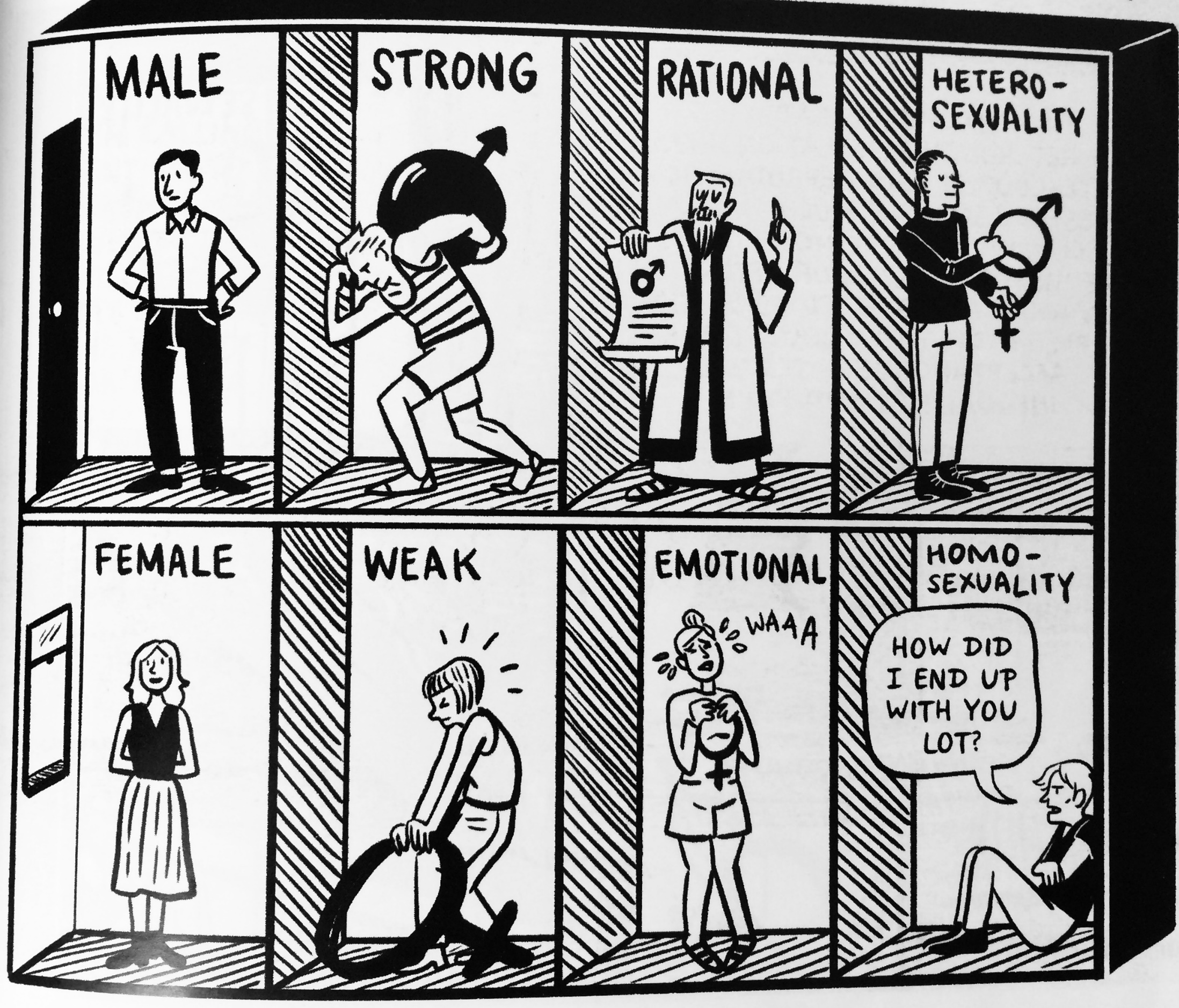 Bild aus: Barker, Meg-John / Scheele, Julia (2016): Queer. A graphic history.
Differenz: Unterschiede zwischen Geschlechtern sind u.a. sozial konstruiert

Auch von Frauen wird die Zweigeschlechtlichkeit konstruiert: Historischer Differenzfeminismus bedauert, dass Frauen im Patriarchat ihr natürliches Wesen nicht entfalten können, wonach diese im Gegensatz zu Männern friedfertig und fürsorglich seien.

Abgrenzungsfolie für junge Feminist*innen im deutschsprachigen Raum seit den 1990er Jahren, die den Fokus auf Mutterschaft und Sorgearbeit kritisieren.

Was sind relevante Differenzen? Wissenschaftliches Sehen lernen!
 Suche nach statistischen Unterschieden findet per definitionem IMMER 5% signifikante Unterschiede 

Kritik: Gemeinsamkeiten der Geschlechter – und Unterschiede innerhalb der Geschlechter (intersektional!) – werden oft nicht berücksichtigt.
Naturalisierung: zentraler Teil des sozialen Geschlechterregimes 
Ist nicht wissenschaftlich! Sondern Alltagsverstand
Wissenschaftlich: Wodurch entsteht der Eindruck der Natürlichkeit der Geschlechterordnung? (Hegemonie der Biologie. Aber: Queere Tiere! Vgl. Lied der deutschen Rapperin Sookee)

Geschlechterdifferenzen werden in Interaktionen ständig reproduziert und bestätigt  erzeugen stabile Ungleichheiten (und werden verinnerlicht) = Institutionalisierung

Geschlechterdifferenz ist nicht die Ursache, 
sondern die Folge von Geschlechterungleichheit. 

Argument: 
Geschlechterdifferenz ist die Folge sozialer Ungleichheit, u.a. in Bildungsinstitutionen. 
Diskriminierung und sexistische Stereotype sind weit verbreitet unter Lehrpersonen. 
Buben und Mädchen zeigen daher unterschiedliche Fähigkeiten in der Schule.
Ahistorizität: Geschlechterdichotomie scheint räumlich und zeitlich stabil

Koloniale und eurozentrische Perspektive: ignoriert Kontext und sozialen Wandel von Geschlechterverhältnissen

Keine lineare Entwicklung: Re-Traditionalisierung und rhetorische Modernisierung 

Warum so stabil? – aufgrund der Erfahrungsresistenz von Stereotypen: selektive Wahrnehmung und Suche nach Fällen, die die Vorurteile bestätigen (ist nicht wissenschaftlich!)
Gender: vom Alltagsverstand zur Wissenschaftlichkeit
Wissenschaftliche Basisannahmen

Es gibt mehr als zwei Geschlechter. 
Die Genderdifferenz wird im Alltag hergestellt und verfestigt sich. Die Herstellung von Geschlecht ist wissenschaftlich zu rekonstruieren.
Intersektionale Perspektiven zeigen sozial relevante Unterschiede zwischen Frauen* und Gemeinsamkeiten von Männern* und Frauen*.
Verschiebung des Fokus auf das Werden und Machen – und nicht das Sein; auf das Nicht-Binäre (Inter-, Transgeschlechtlichkeit, Bi-, Asexualität), auf Fluidität, Kontext, und "Widerstand“ gegen Geschlechternormen im Alltag
Selbstreflexion auf Ko-Konstruktion von Unterschieden! (Reifizierung)
Geschlecht als Spektrum
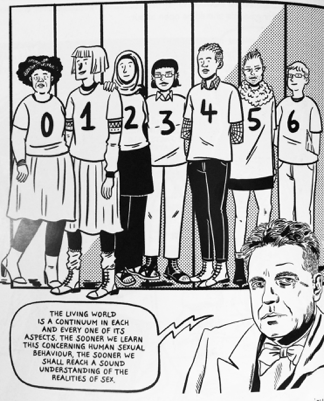 Maskulinität und Femininität sind mehrere Dimensionen: 

“Man darf die Welt nicht in Böcke und Schafe einteilen.” 

“Die lebendige Welt ist ein Kontinuum in allen ihren Aspekten. Je eher wir uns dessen in Bezug auf menschliches Sexualverhalten bewusst werden, umso eher werden wir zu einem wirklichen Verständnis der Realitäten gelangen.” (Alfred Kinsey)
Bild aus: Barker/Scheele (2016): Queer. A graphic history.
Geschlechtsidentität ≠ Darstellung ≠ Körper ≠ Begehren
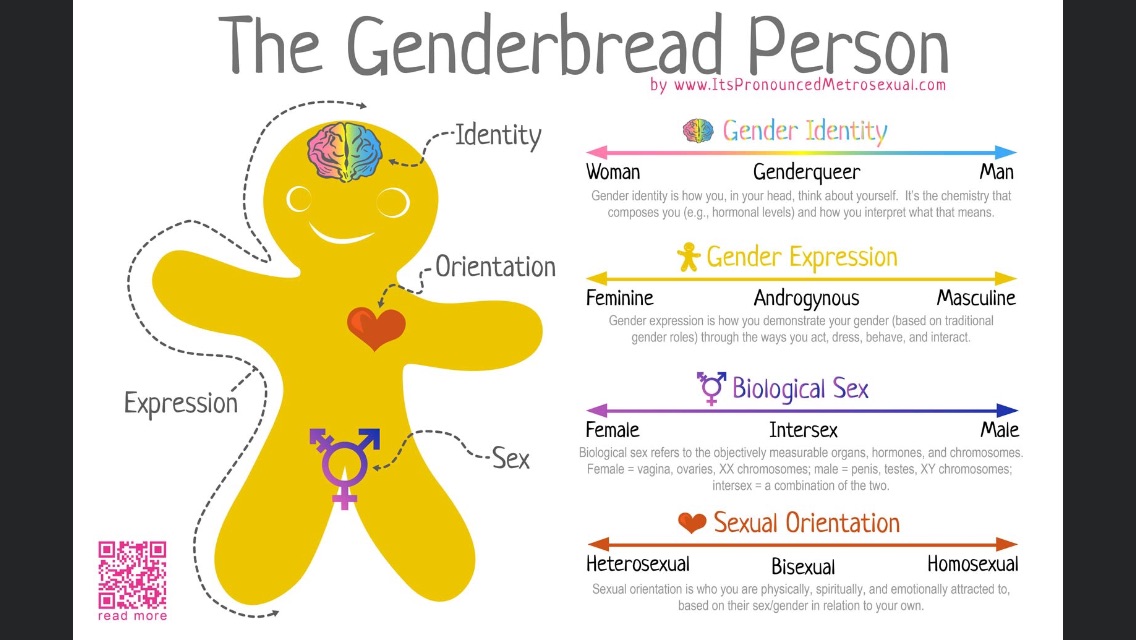 (www.genderbread.org)
Sexuelle Konfigurationen
Sexuelle Orientierung ist nur ein Aspekt menschlicher Sexualität:
Begehren richtet sich auf Menschen je nach Geschlecht, Alter, Ethnizität, …
Sexuelle Identität ≠ community-Zugehörigkeit ≠ Attraktion und Begehren ≠ sexuelles Verhalten und Praktiken
Beziehungsarrangements und Intimitätsformen definieren ebenfalls die Sexualität, zb konsensuelle Nicht-Monogamie und Partneranzahl
Auch das Ausmaß an sexueller Lust ist relevant: Asexualität und Demisexualität vs. Allosexualität

Bestehende Theorien von Sexualität und Intimität sind oft unterkomplex, daher:
Sexual configurations theory (Sari van Anders, 2015)
Intersektionale Diversität
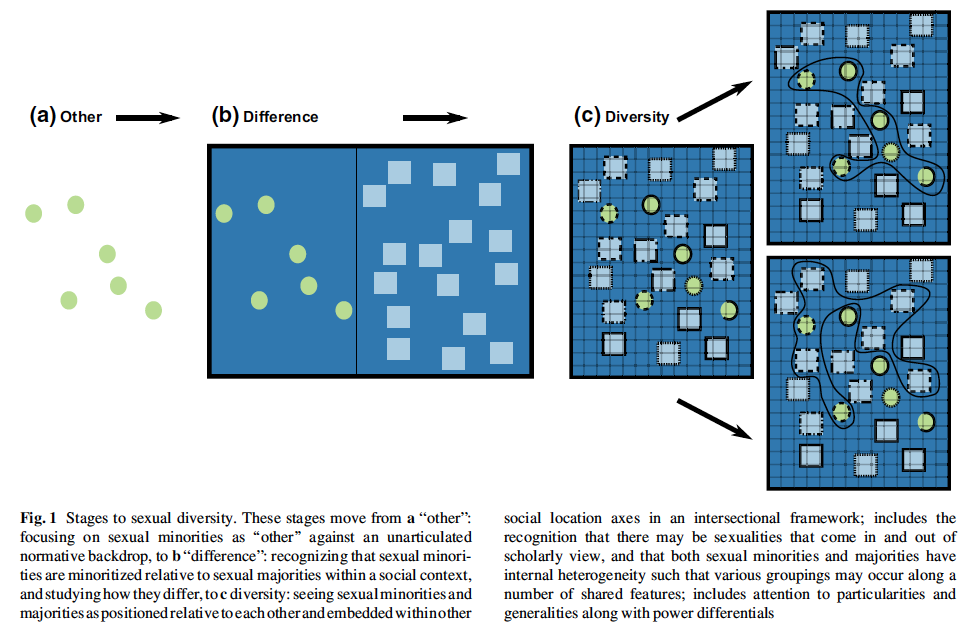 Quelle: van Anders, 2015: 1188
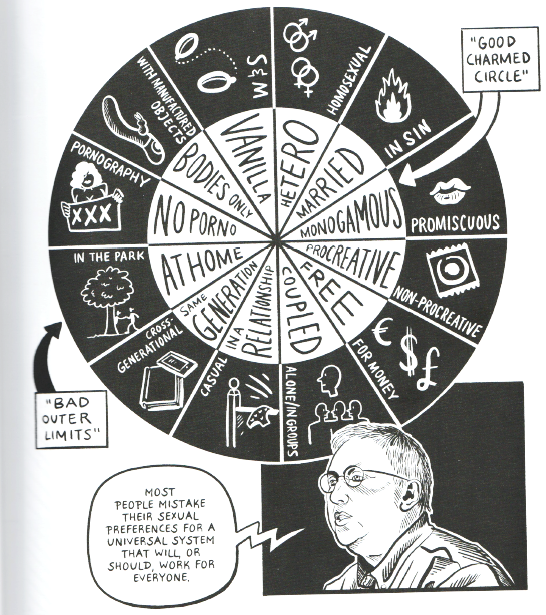 Bild aus: Barker/Scheele (2016): Queer. A graphic history.
Intersektionalität
Intersectionality: Kimberlé Crenshaw (1989)
Kritik an Vorstellung, dass es eine globale „sisterhood“ von Frauen gibt
Frauen sind sehr unterschiedlich!
Lesbische Frauen, Schwarze Frauen, Arbeiterinnen, … haben oft nicht besonders viel gemeinsam mit den liberalen weißen Feministinnen bürgerlicher Herkunft
Aber: nicht „oppression olympics“ (Davis/Martinez, 1993)

Meist drei zentrale Kategorien als Achsen der Differenz (Klinger/Knapp, 2005) berücksichtigt: 
Geschlecht - Patriarchat
race/Ethnizität – Rassistische Herrschaftsverhältnisse
Klasse - Kapitalismus

Welche weiteren Differenzen sind Ihrer Ansicht nach bedeutsam?
Hegemoniale Männlichkeit
Raewyn Connell: „Der gemachte Mann“ (2006)
Männlichkeit (und alle anderen sozialen Geschlechter) sind eine Praxis, die von sozialstrukturellen Umständen geprägt sind.
Männer sind unterschiedlich, aber ihre Art und Weise, männlich zu sein, ist systematisch aufeinander bezogen.
Hegemoniale Männlichkeit: Privilegien, Macht, Erfolg, meist gewaltförmig und heteronormativ, bilden die legitime Norm
Komplizenhafte Männlichkeit: entsprechen nicht unbedingt der Norm, aber profitieren von der „patriarchalen Dividende“ 
Marginalisierte Männlichkeit: Männer ohne Privilegien und Macht, oft klassenspezifisch marginalisiert
Untergeordnete Männlichkeit: Unterdrückte Männer aufgrund ihrer Abweichung von der hegemonialen Geschlechterordnung, zb Diskriminierung schwuler Männer
Intersektionalität
Privilegienfragebogen
Oppression Olympics
Text und Diskussion
Pandemieerleben
Leitfragen und Austausch
Was hat die Pandemie mit mir gemacht?
Leitfragen für den Austausch:
 
1.) Wie haben Sie die Pandemie im Verlauf persönlich erlebt? 
 2.) Mussten Sie besondere Belastungen bewältigen? Welche? Wer hat Sie unterstützt? Mussten Sie andere Menschen unterstützen, die von den Pandemiefolgen belastet waren?
 3.) Welche Auswirkungen hatte bzw. hat die Pandemie auf Ihre sozialen Beziehungen (Freundschaften, intime Beziehungen, Familie, Arbeitsbeziehungen, soziale Beziehung an der Universität)?
 4.) Was hat sich in der Pandemie zum Positiven verändert? Was haben Sie gemacht, damit es Ihnen gut geht?
Interviewmaterial
Transkripte analysieren
Welche Formen von Intimität und intimen Beziehungen werden von den IP gelebt?

Wie hat die Pandemie diese verändert?

Spielt Geschlecht dabei (k)eine Rolle? Inwiefern?